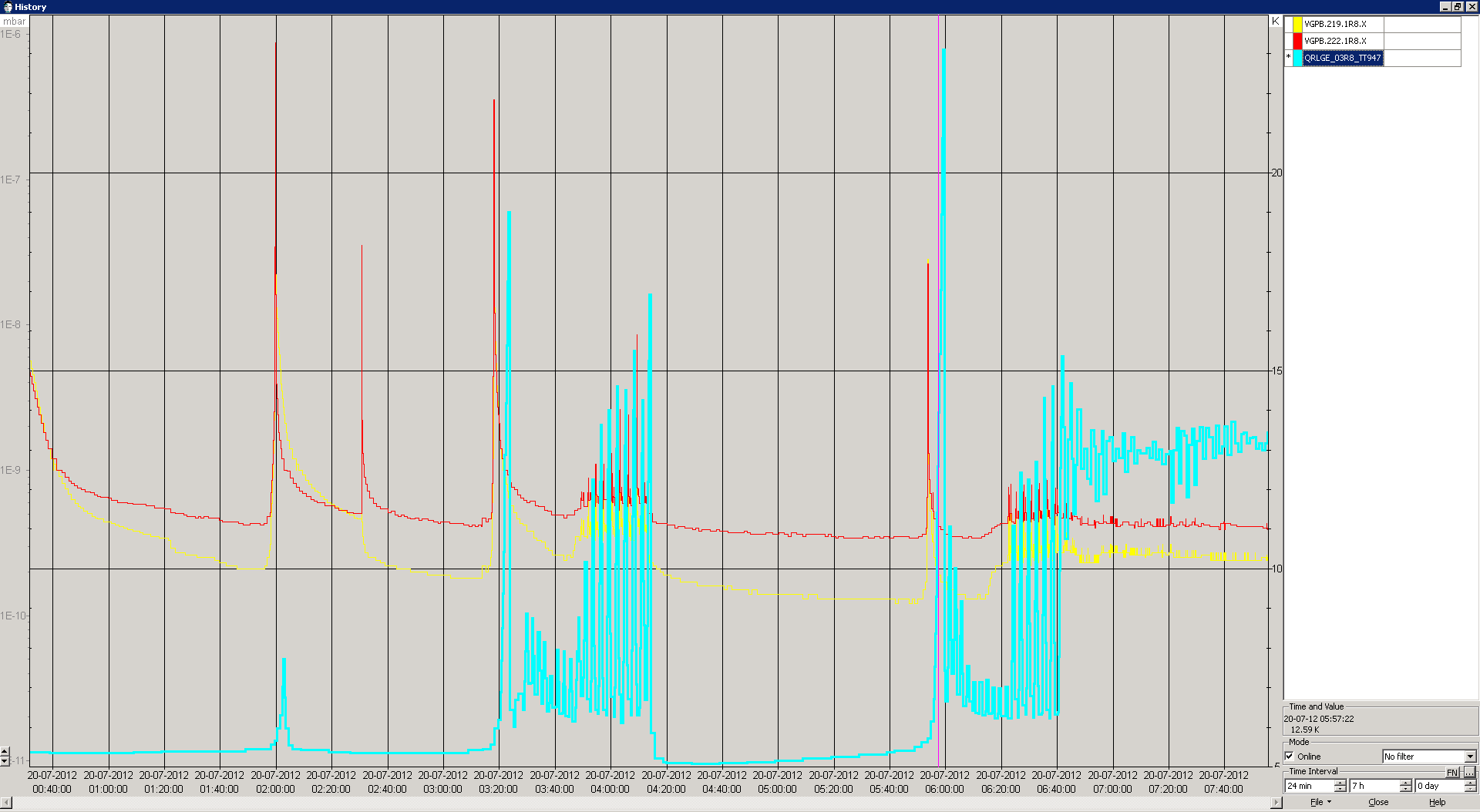 Q1R8
Vacuum Dump
Temperature BS
1 Temperature sensor in ITR8 is not working
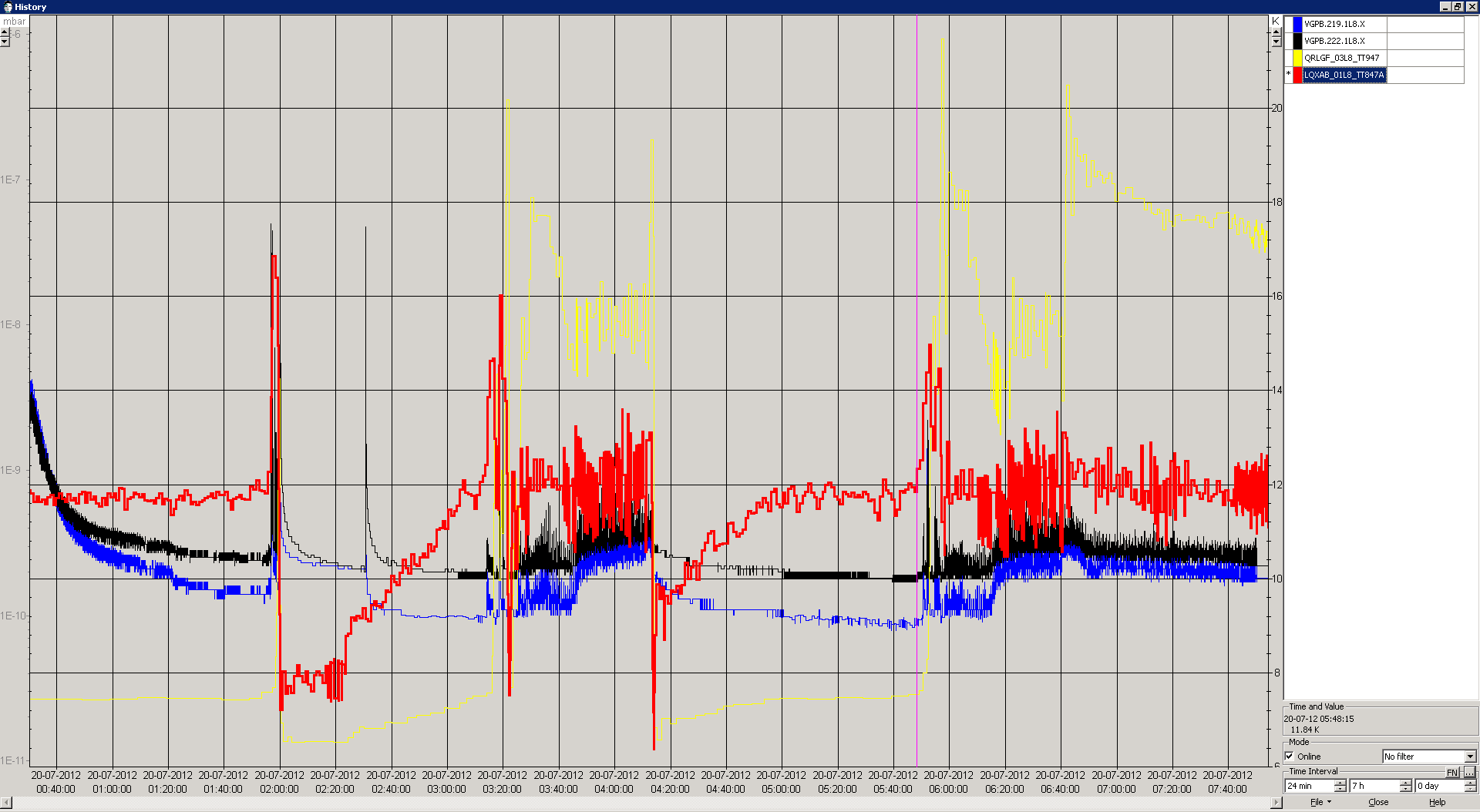 Q1L8
Temperature BS